Teaching Social Skills
Does Not Equal 
Teaching the Skill of Thinking Socially
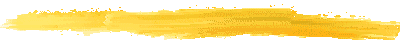 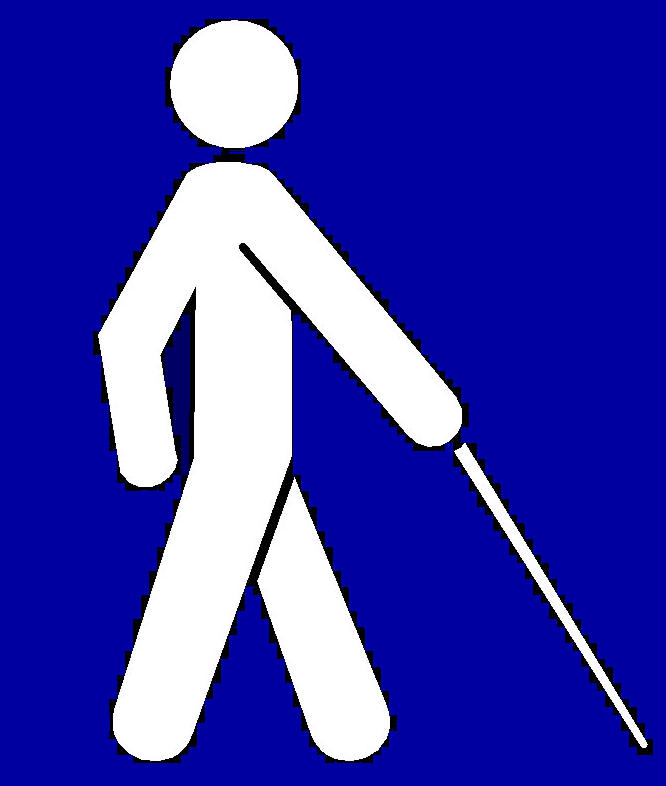 Linking Up – Linking In
Perspectives in Vision and DeafBlindness October 24th 2013

Jennifer Elgie
SD #68 - Nanaimo-Ladysmith
jennifer.elgie@sd68.bc.ca
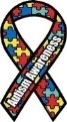 [Speaker Notes: Qualifier:
I’m a resource teacher.  I don’t have a PhD and haven’t written any research papers, however like many of you here, I have taught students with complex needs for a long time…I’ve worked as a vision teacher, as an integration support teacher and as an autism resource teacher.    
When you are at the end of your career, looking back is food for thought…what would I have done differently if I’d known more, and what did I, by accident, do that worked out better than I expected.]
Agenda for the Day
Morning:
Discuss the complexity of a dual impairment and how additional neurological challenges impact a child’s ability to use expected social behaviours:  ability to self-regulate; level of cognition; and difficulty with effective communication 
Discuss the difference between teaching social thinking and teaching social skills and provide strategies to improve social thinking
Afternoon:
Participate in social thinking activities
Participate in simulation activities to better understand self-regulation and sensory challenges
Visual Impairment and Autism
A dual diagnosis of visual impairment and autism is not simply a question of combining the impacts of the two disabilities.
[Speaker Notes: Today I’m going to describe the core challenges of autism and how they can impact the learning and behaviour of a student with a visual impairment.  I’ll discuss difficulties with self-regulation; higher level thinking; and reciprocal social interaction.  After the break, I’ll share teaching strategies that I’ve used to help address the educational needs of these children.  And then after lunch, I’m going to put you through a set of simulation activities to help you better understand the core characteristics of autism.]
Differences in Measurement and Intervention 
With the exception of CVI, a child’s vision can be measured fairly accurately.  
We decide on educational strategies based on the type of vision loss; the child’s age; the level of cognition; and the ability to use remaining sight.
Autism and or a Social Communication Disorder cannot be measured as accurately.  Both are diagnosed at the behavioural level according to certain criteria in the DSM-V.

It is a spectrum disorder so the diagnosis of ASD can mean many different things.
[Speaker Notes: And the challenge here is that the criteria for this spectrum disorder is so varied.  A child can be considered on the autism spectrum when he or she is non-verbal and extremely dependent to a child with incredible talents that is socially awkward.  One diagnosis on paper ‘meets the criteria for Autism’ with very different needs.
It’s certainly more challenging than programming for a children with anaridia and nystagmas.  Their eye reports usually provide fairly accurate medical information to go by.]
Often when a child has both a visual impairment and a diagnosis of autism, the visual impairment has been identified first and becomes the primary focus.
[Speaker Notes: Our background and training provides us with strategies to teach students with V I, however autism is increasingly also being diagnosed with a few of our students.  We are also finding out that it can be challenging to teach compensatory vision skills to students with this dual diagnosis.]
It is easy to misunderstand the challenges of autism or Asperger Syndrome and focus adaptations and expectations on the visual impairment.
It will be more difficult to teach low vision adaptations to a child with a dual impairment if you don’t address these additional neurological challenges which often manifest as problem behaviours.
A student with a visual impairment may also have trouble picking up on subtle social cues and behavioural norms. These students can benefit from social thinking training.
What we know…
We understand the compensatory skills needed by a student with a                              visual or hearing  impairment.

We understand that blindness or deafness can make social interactions more difficult.
Think of autism as a form of visual and/or hearing impairment.However, the impairment is not how well a child sees or hears, but how well they make sense of what they see or hear.
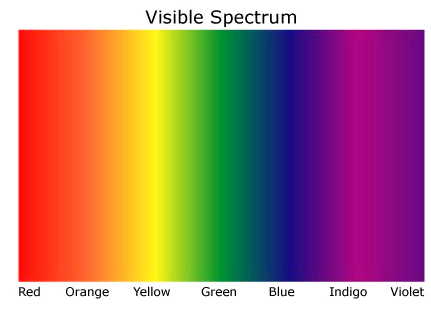 [Speaker Notes: Difficulty with communication and social interaction is the most common characteristic of autism.
All persons with autism have this difficulty.  
We know the difficulties a blind person has with the nuance of communication.  
We know that 70% of what we say is with body language and facial expressions.k
A person with ASD may be able to ‘see’ the body language or facial expressions, however can’t read or make sense of them.  They have a different kind of blindness …and of deafness which I’ll chat about today.]
SOCIAL CONTEXT 
BLINDNESS
Students with autism have difficulty with     the context of what they see.
[Speaker Notes: We understand that when a person who is blind enters this room for the first time, they may not know where to sit, what everyone is doing or if there is a handout that they need to pick up.  This person either asks someone for clarification and/or someone quickly asks the person if they need any assistance.  We easily understand that because they are blind, they may need a little assistance navigating within a new physical space and to know what others in the room are doing.    
When most of us entered this room we looked around and very quickly decided where to sit, what we needed, was it okay to get a coffee, were there handouts available, etc?  All in a milli-second. 
When someone with  high functioning autism or Aspergers enters this room, they may head straight for the coffee even though no one else is drinking coffee, they might drag a chair to the front because that is where they always sit, they might spend 3 or 4 noisy minutes setting up their work site even though the speaker is talking about something quite serious.
A person with autism has a difficult time ‘thinking with their eyes.’  They have good vision, but the social implications or CONTEXT of what they are seeing isn’t registering.  
You don’t need sight to understand context such as ‘What everyone else is doing is most likely what they should be doing.’
However, since you all understand the difficulties of context for blind individuals navigating in new situations, you already understand many of the challenges of a person with autism.]
Good social communication is very complex.
What we do, what we say, how we act or react and how we interpret something is based on the context of the situation.

‘AUTISM AS
CONTEXT BLINDNESS’
Peter Vermeulen, PHD
Most neuro-typicals are able to read the context of a situation and act in an expected manner. 

Challenged social thinkers are ‘blind’ to the context of a situation and often react in unexpected ways.
Social Context Blindness
When someone has difficulties with:

Knowing what to do in a particular social situation

   Reading people’s facial expressions

   Understanding the hidden social rules
SOCIAL
CONTEXT  

DEAFNESS
[Speaker Notes: A child with ‘context deafness’ finds it challenging to extract ‘implied meaning’ when communicating with others.  The child can hear normally, (in fact some children have very sensitive hearing), but they misinterpret what is being said.
A child’s can’t hear the prosody in someone’s voice, thereby they don’t get what the speaker is really trying to say.
They are extremely literal in their understanding of language so don’t get metaphors or sarcasm.
Most typical blind individuals become quite adept at listening for tone of voice to understand social conversations.
A person with a dual impairment will find it very difficult to decipher what someone really means.]
Social Context Deafness
When someone has difficulties with:

Language in social contexts 
				
Metaphors, jokes, slang, idioms
				
Getting meaning from pitch, stress           and rhythm of speech
Autism Spectrum Disorder – DSM VI
Autism Spectrum Disorders
Autism
Non-Verbal Learning Disability
PDD’s Not otherwise specified
Asperger
Rhett
The New DSM V

Autism Spectrum Disorder           299.00 (F84.0)
–Restrictive interests and repetitive behaviors domain 

Social (Pragmatic) Communication Disorder 315.39 (F80.89
–Social communication domain 

Merging Asperger disorder (and PDD-NOS) into autism spectrum disorder results in loss of identity and ignores uniqueness of Asperger dx
IQ  			     Severe		     Gifted

	Social Skills	     Odd		     Appropriate

	Communication	     Non verbal	     Verbal

	Gross/Fine Motor   Awkward		     Coordinated

	Sensory	  	     Hypo 		     Hyper
                                             under-responsive       over-responsive
No two students with ASD are the same so our educational goals need to be unique for each child.
Understanding how neurological differences affect social behaviour provides a way to shift our perceptions. 

Children may be understood as having a problem understanding expected social behaviours rather than being the problem.
How Sensory Challenges  Affect
 
Social Communication
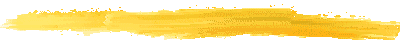 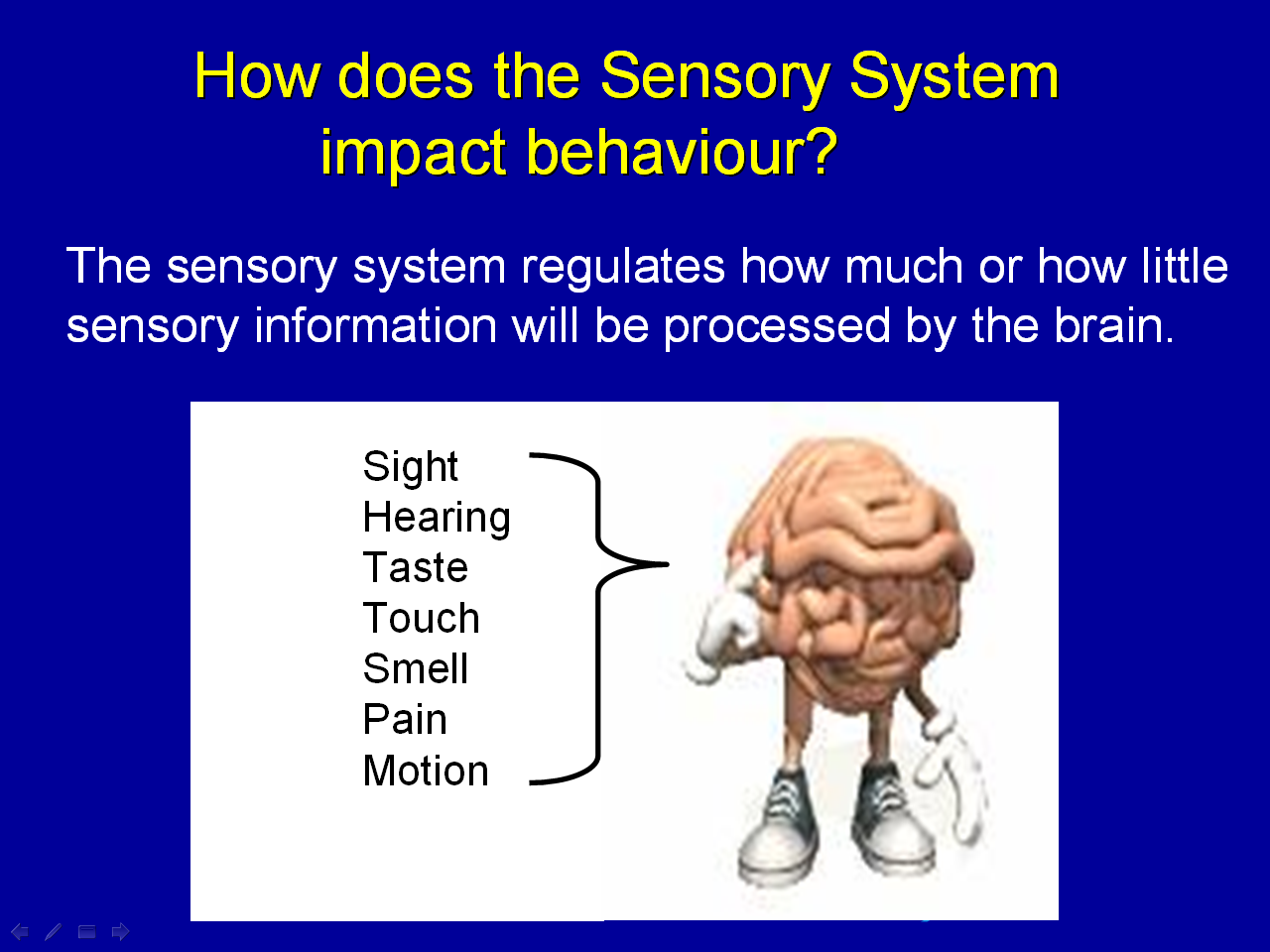 Everyone has a unique sensory system.
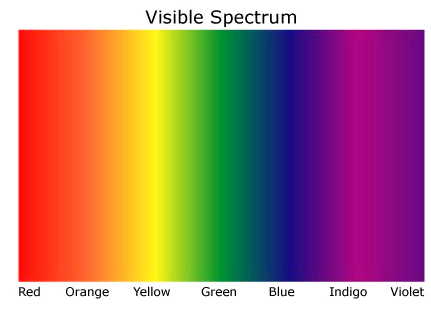 For some students, crowds, noisy classrooms and congested hallways make them feel uncomfortable so they tend to avoid the typical social interactions that occur in those school environments.
How Cognitive Challenges  Affect
 
Social Communication
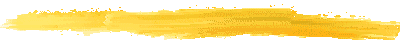 Executive Functioning’s Role is the ability to:
Problem solve

  Initiate, organize and prioritize
 
  Monitor & change behaviour
  Plan future behaviours
  Anticipate outcomes and adapt
  Form concepts and think abstractly
Social thinking is an executive function and uses higher level thought processes.
Social thinking is an executive function.
Someone with a strong social thinking ability can share space effectively with others.

They can share space across 
differing environments and situations 
and adapt their behaviour effectively based   on prior knowledge of the people                     in the specific context.
How does executive function affect the   ability to ‘think socially.’
Allows for flexible thinking and problem solving
 
    Provides the ability to initiate and stop actions,      
     to monitor and change behaviour as needed, 
     to anticipate outcomes and to plan future 
     behaviour when faced with novel situations.

   Provides the ability to generalize one skill set to 
    other situations.
Good social thinking takes place in milliseconds.

A person needs to:
		
	- look at what is happening

	- make inferences as to the motives

	- then predict very quickly what might happen 	next
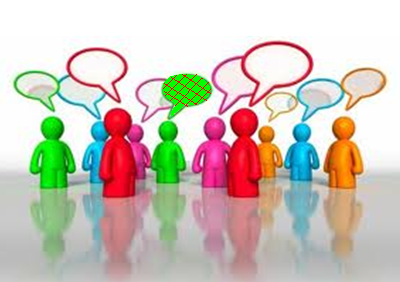 How Social Thinking        Impacts Behaviour
For children with neurological disorders the inability to process social information appropriately is a symptom of their condition.
Resulting behaviours are often not intentional.

In their minds, what they did made sense to them!
Positive behavioural programs that are 
very effective for most kids 
are often ineffective for kids 
with these neurological challenges.

Why don’t they work as well?
Positive behavioural programs provide 
a system of rules, routines and rewards.

These programs assume a child has the innate ability to:

Think flexibly
Problem solve
Generalize
Learn from past experiences
Monitor and change behaviour
Etc.

All higher level thought processes the child may not have!
Students with Social Cognitive Deficits might be able to read
 
the social situation correctly, 
but not as fast as society demands.
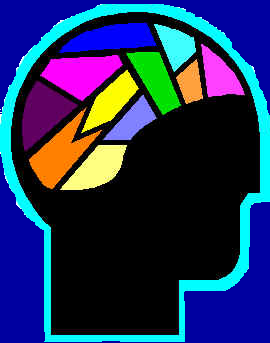 How Communication Challenges 
Affect Social Thinking
Difficulty with                   Complexity of Communication
Pragmatics: use of language in social contexts, sarcasm
Semantics: multiple meanings, metaphors, jokes, current teen jargon.  Can have difficulty with reading comprehension.  
Prosody: pitch, stress and rhythm of speech.
Students often break conversational rules
Interrupt
Comment may be irrelevant to topic
Only talk about their interests
Difficulty with initiation and termination
Demand immediate attention of others
Nonverbal Communication Challenges
Reading body language and facial expressions
Inferring the intended meaning of the speaker
[Speaker Notes: -Point here is that socialization and communication development involves sharing attention with others, and this is very difficult for students with ASD
-we understand motion to “come”, arms out for a hug, and enjoying the same activity together; may understand something from a conversation and make a tangential comment to bring conversation around to their favourite topic.]
What is Social Thinking?

Social thinking is an innate ability to consider the thoughts, feelings and intentions of others in social situations and act accordingly.
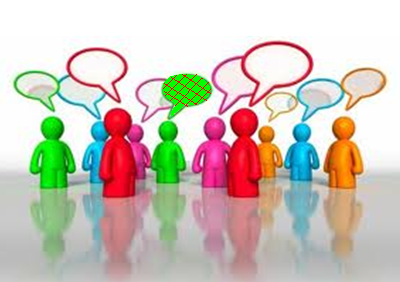 ?
Leaders in the area of teaching    social thinking are:Michelle Garcia Winner
Pamela Crooke
Stephanie MadrigalBrenda Smith MylesKari Dunn Buron